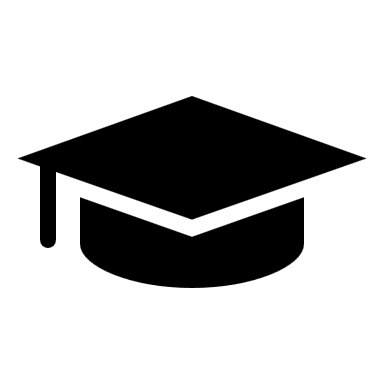 Годишен отчет на бюджета на 50.ОУ „Васил Левски“към 31.12.2024 г.
Бюджет за 2024 г.: 2 559 805 лв.
Заплати по трудови правоотношения и други възнаграждения на персонала
Заплати и възнаграждения на персонала, наети по трудови правоотношения – 
     1 599 402 лв.
Осигуровки работодател – 362 393 лв.
Изплатени суми за СБКО и представително облекло – 38 625 лв.
Изразходвани средства за персонала по извънтрудови правоотношения – 6 767 лв.
Изразходвани средства за други плащания и възнаграждения 
/болнични работодател/ - 8 669 лв.
Изразходвани средства за обезщетения на персонала с характер на възнаграждение – 
    1 494 лв.
Разходи за издръжка
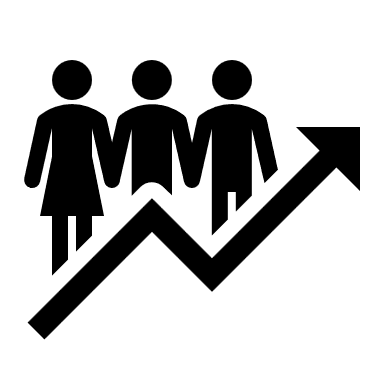 Работно облекло – 2 380 лв.
Вода, горива, ел. енергия – 31 043 лв.
Закуски на учениците – 64 260 лв.
Застраховка сграда и имущество – 2 317 лв.
Учебници – 45 543 лв.
Разходи за материали в т.ч. мат. по поддръжка, канц. материали и др. – 94 509 лв.
Външни услуги в т. ч. охрана, мобилни, стационарни, софтуерни, дезинфекция, дезинсекция, квалификация на персонала, по НП Заедно в изкуствата и в спорта и др. – 170 497 лв.
Разходи за ремонт – 102 523 лв.
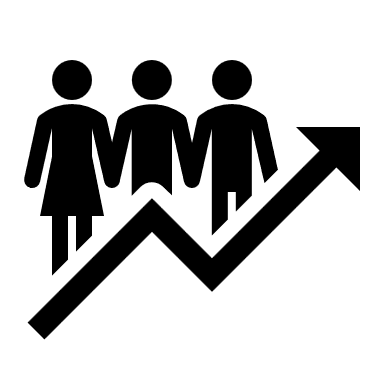 Разходи за издръжка
Компютърно и хардуерно оборудване – 16 327 лв.
Придобиване на стопански инвентар – 849 лв.
Разходи за командировки – 3 194 лв.
Разходи за придобиване на друго оборудване, машини и съоръжения – 
     4 682 лв.
Медикаменти – 473 лв.
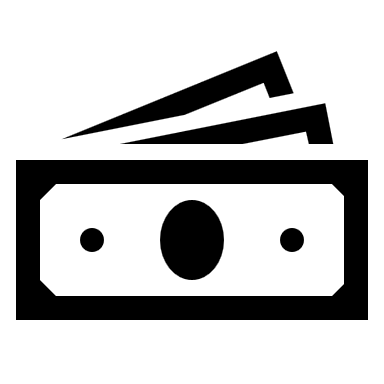 Средна брутна работна заплата
Средната  брутна  месечна заплата на 1 лице от педагогическия персонал /ПП/ по щат към 31.12.2024 г. е 2 357,81 лв. (при численост на педагогическия  персонал 45 чов.)
Средната брутна  месечна заплата на 1 лице от непедагогически персонал /НП/  по щат към 31.12.2024 г. е 1 777,32 лв. (при численост  на непедагогическия персонал 7,5 чов.)
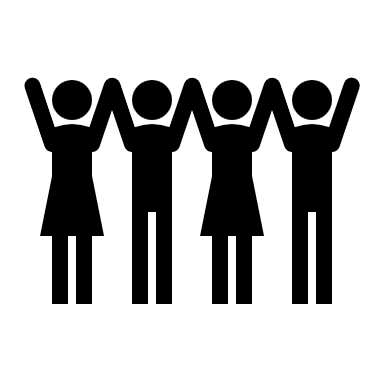 Други възнаграждения
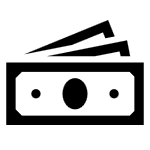 Изплатено  диф. заплащане за учебната 2023/2024 г. – 62 506 лв.

Изплатени възнаграждения за празници до 3 пъти годишно:
- 26 398 лв. за 24.05.2024г.
- 25 534 лв. за 15.09.2024г.
- 31 537 лв. за 25.12.2024г.

Изплатена 13-та заплата в края на годината 2024 г. – 76 823 лв.
 
Общо изплатени суми за допълнителни възнаграждения без включени осигурителни вноски – 222 798 лв.
Проекти
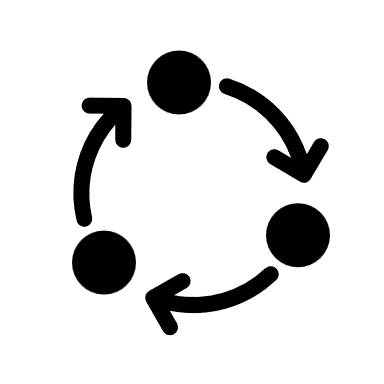 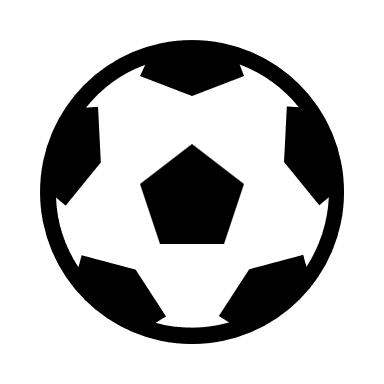 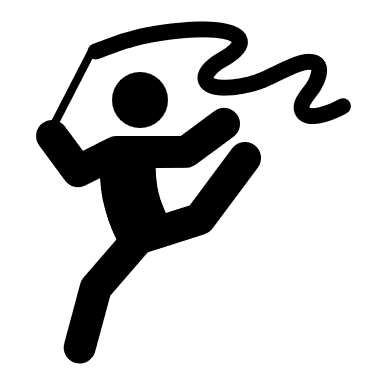 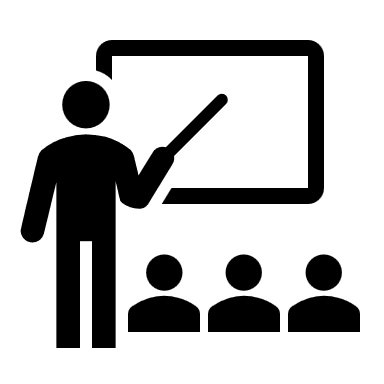 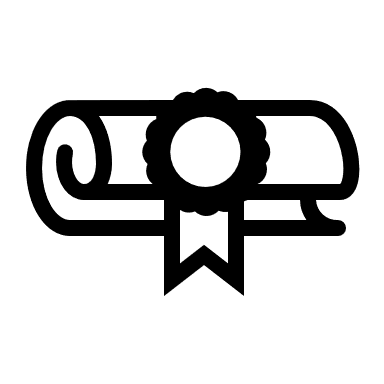 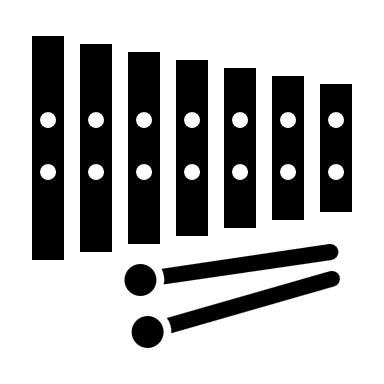 “ПМС 46” 2024 г. – 4 650 лв. получени средства ; разходени към 31.12.2024 г. – 4 650 лв. за материали.

“Занимания по интереси” -  22 657 лв. получени средства по бюджет, от тях изразходвани за възнаграждения и осигуровки 23 250 лв., и за материали 1 406 лв. 

“Спортни бази за спорт за всички” 2024 г. – 560 лв. получени средства ; разходени към 31.12.2024 г. – 560 лв. за стипендии.

“УСПЕХ ЗА ТЕБ” 2024 г. – 28 181 лв. получени средства; разходени към 31.12.2024 г. – 17 144 лв. за възнаграждения, 3 259 лв. за осигуровки и 7 778 лв. за материали.

“По НП заедно в изкуствата и в спорта” 2024 г. – 0 лв. получени средства; разходени към 31.12.2024 г. – 4 439 лв. за възнаграждения, 879 лв. за осигурителни вноски и 14 518 лв. за материали.

“Проект Еразъм +” 2024 г. – 27 817 лв. получени средства през 2023 г.; разходени към 31.12.2024 г. – 3 257 лв. за възнаграждения, 58 лв. за осигуровки, 3 858 лв. за материали, 6 538 лв. за външни услуги и 15 696 лв. за командировки в чужбина.
Изразходвани средства
Изразходвани средства от бюджета 
2 556 505 лв.
	Бюджетът е разработен съгласно изискванията на Закона за предучилищното и училищното образование и Заповед № СОА24-РД09-2176/28.02.2024 г. на кмета на Столична община г. на Кмета на Столична община за прилагане на системата на делегирани бюджети и утвърждаване на формулите за Единни разходни стандарти(ЕРС).
Отчет на бюджета на50.ОУ „Васил Левски“
Любомира Захариева
Главен счетоводител
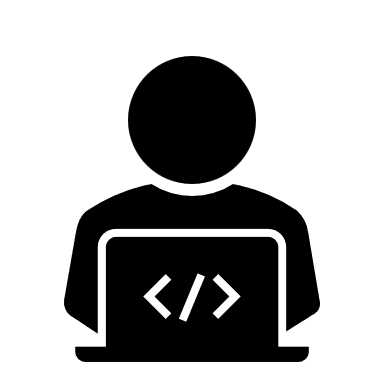